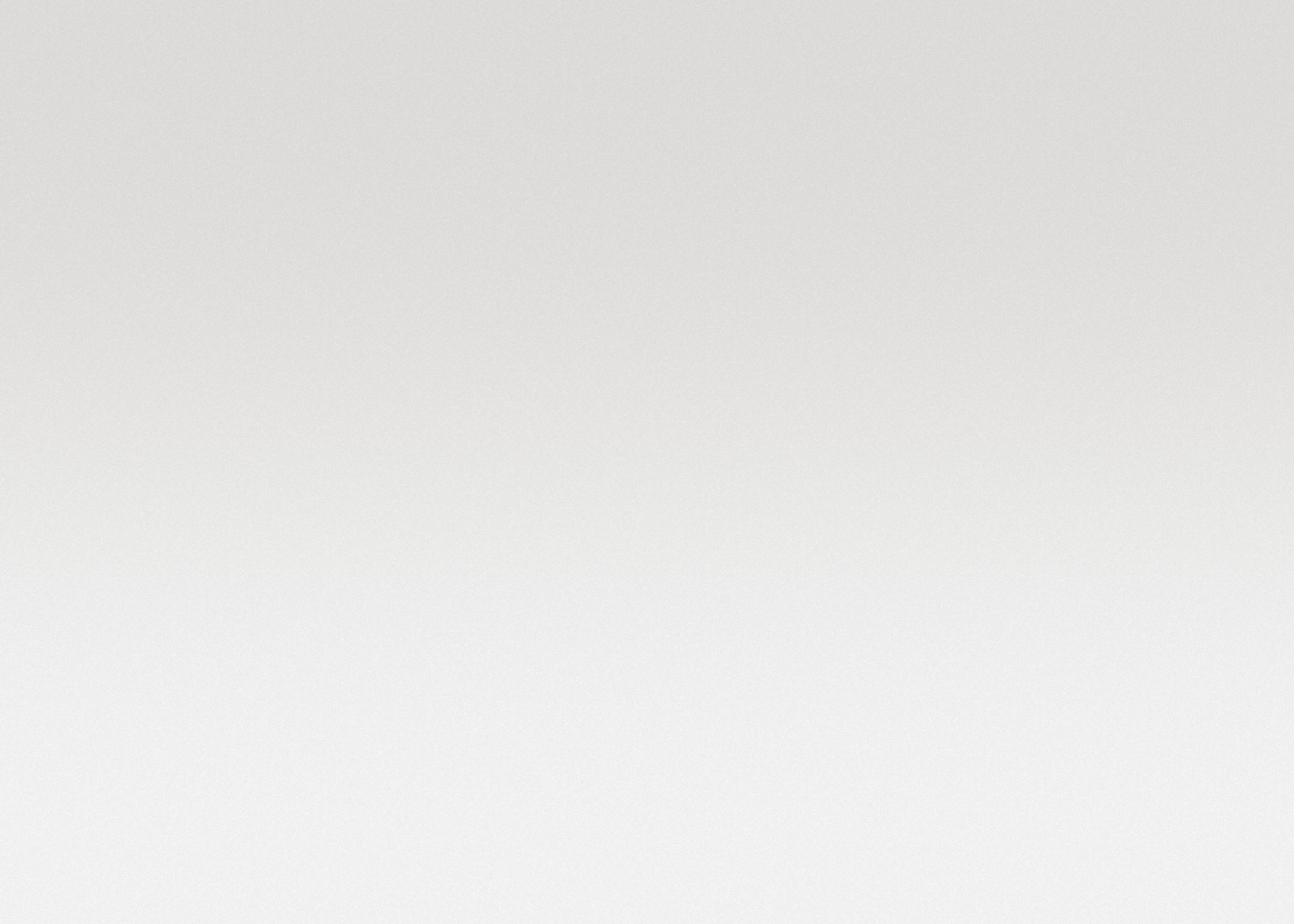 毕业答辩微立体总结汇报模板
THE PROFESSIONAL POWERPOINT TEMPLATE
2019
学生：亮亮图文
导师：亮亮图文
[Speaker Notes: 亮亮图文旗舰店https://liangliangtuwen.tmall.com]
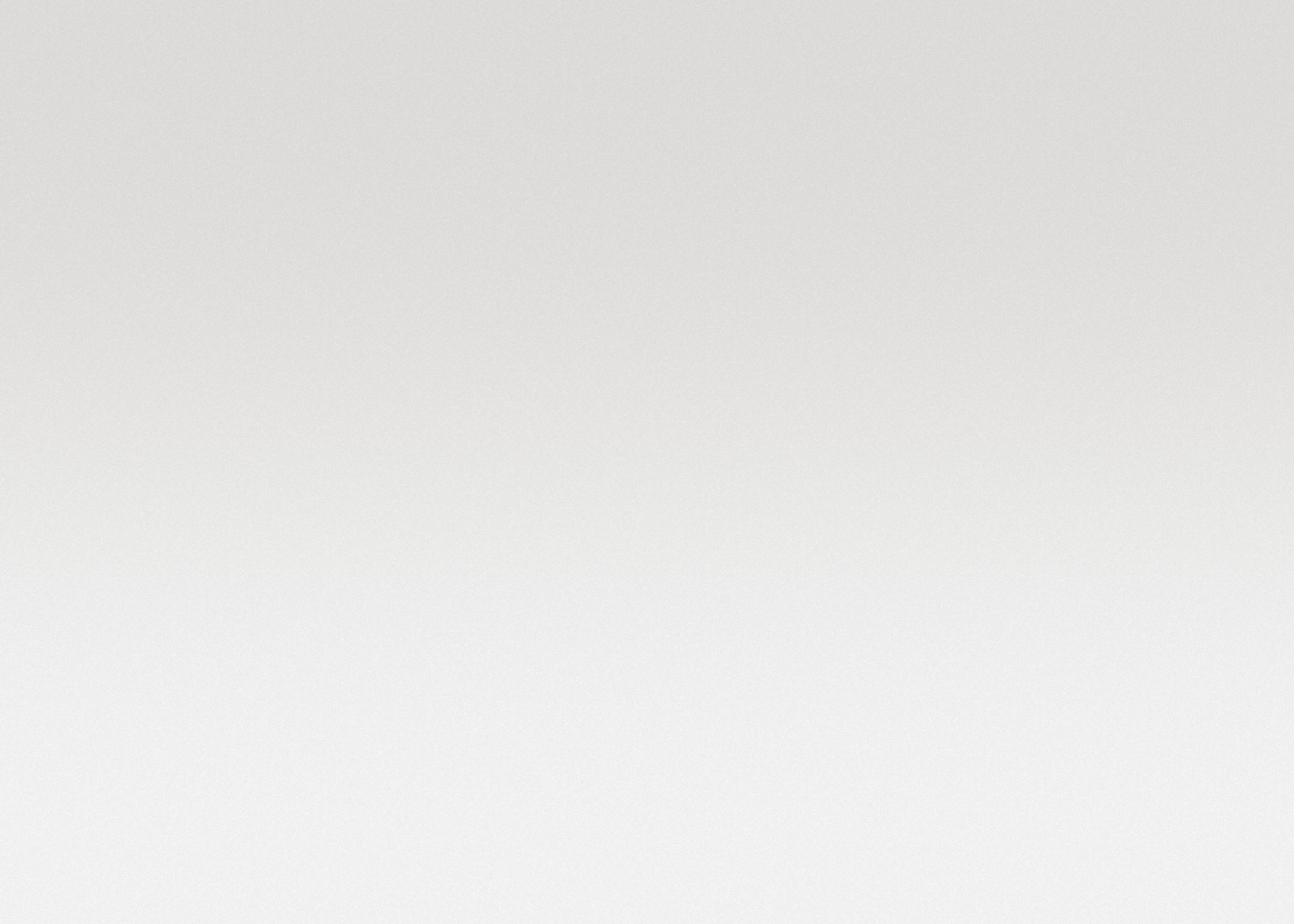 目录
CONTENTS
01
选题目的与意义
研究思路与方法
02
研究成果与应用
03
论文总结与致谢
04
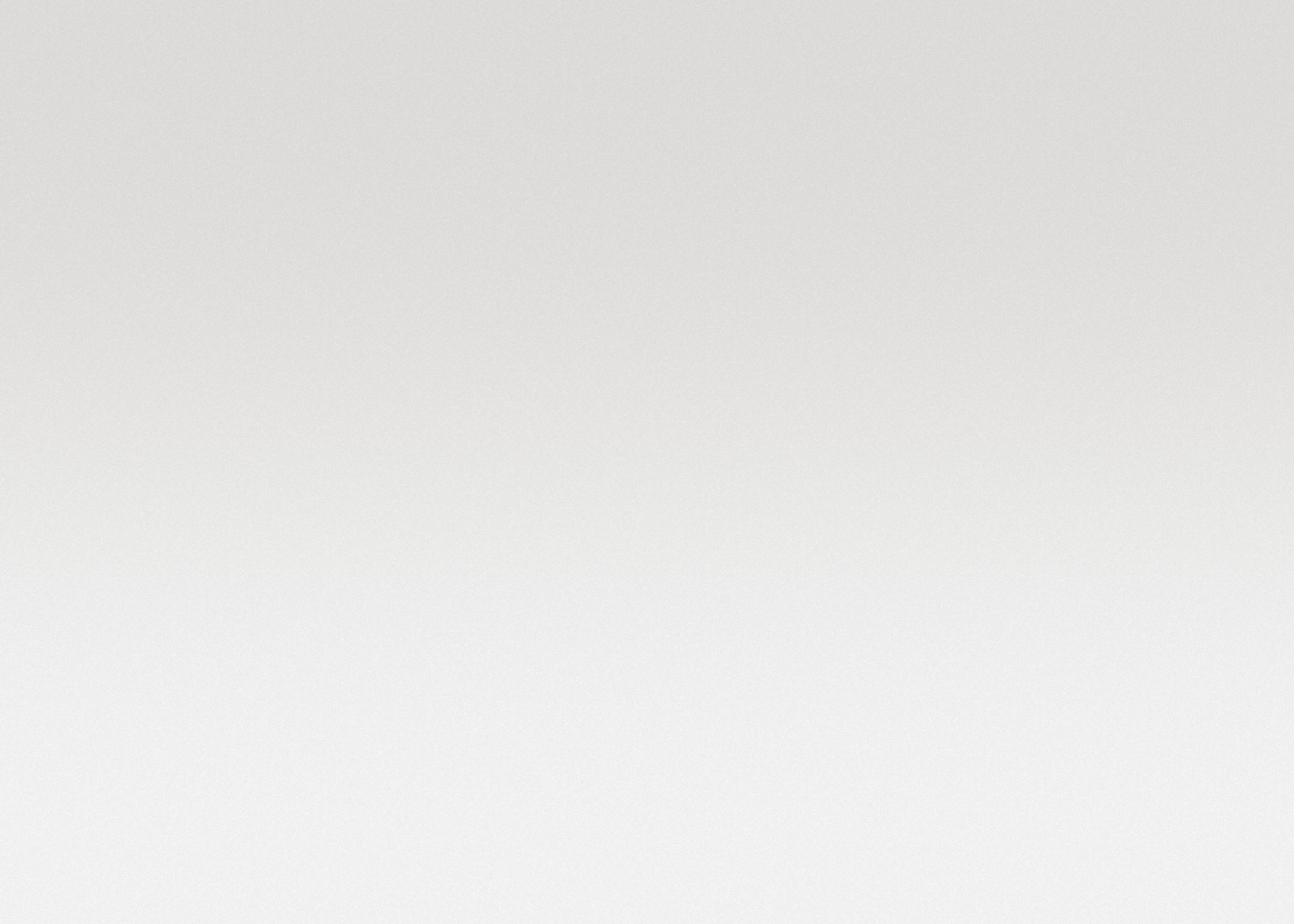 01
选题目的与意义
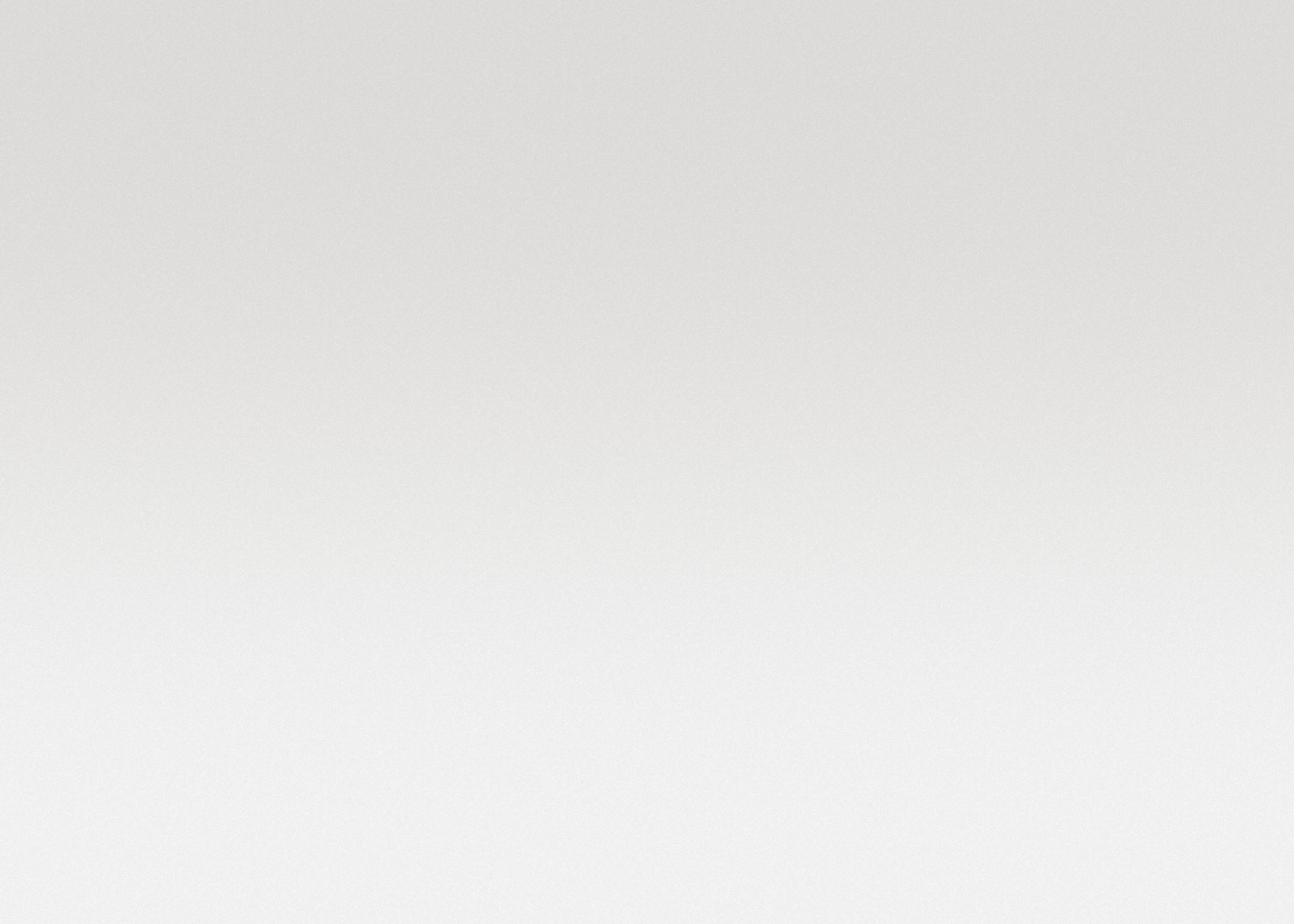 单击此处添加标题
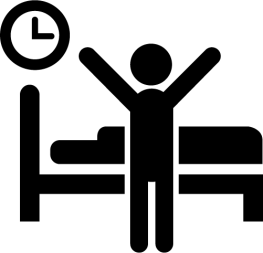 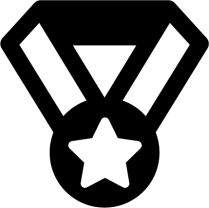 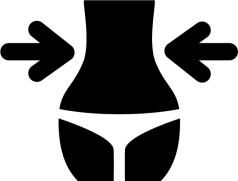 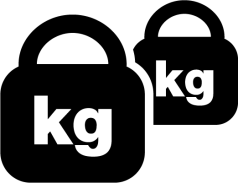 您的标题
您的标题
您的标题
您的标题
单击此处添加您的内容。
单击此处添加您的内容。
单击此处添加您的内容。
单击此处添加您的内容。
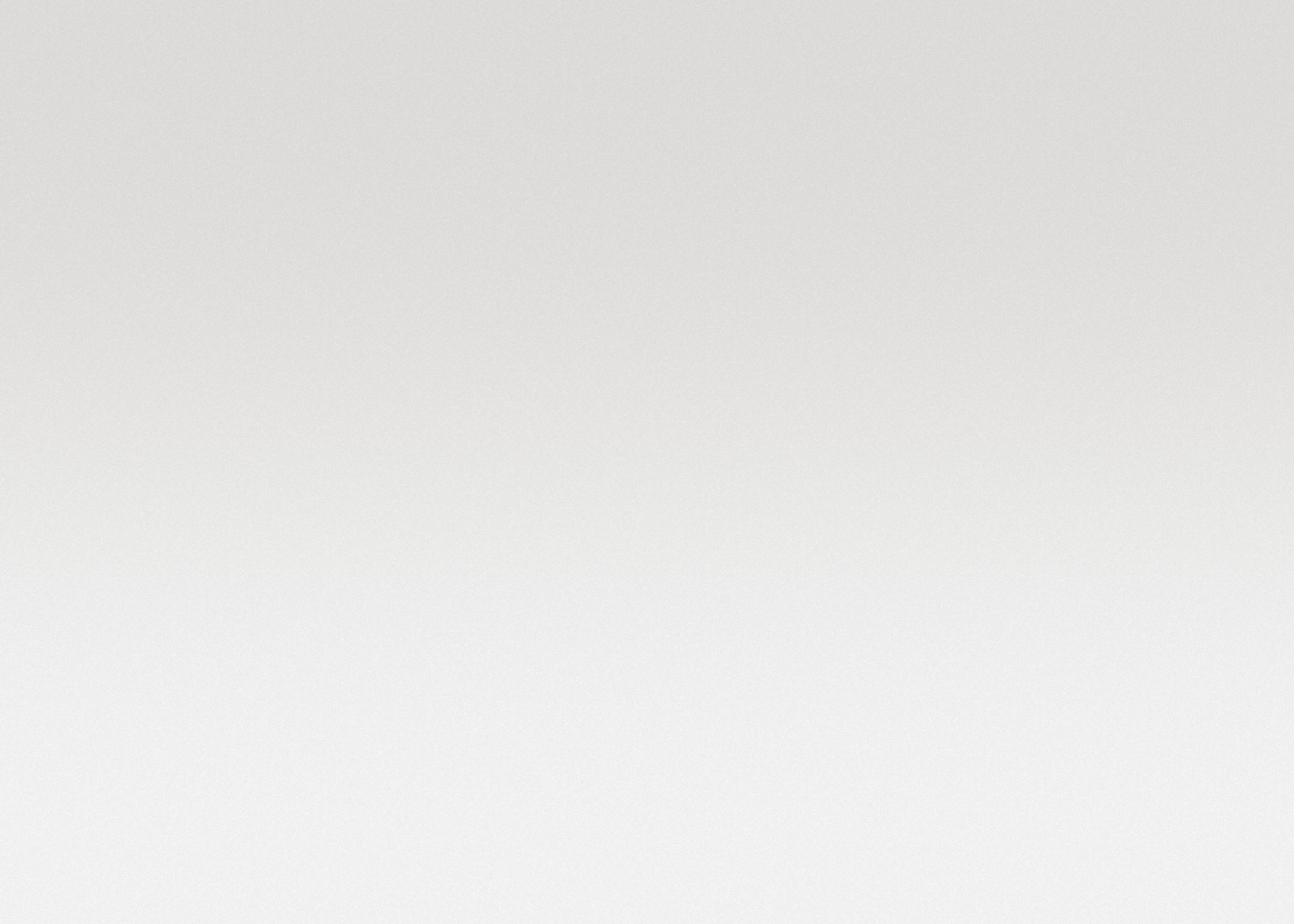 单击此处添加标题
2
3
1
单击添加标题
单击添加标题
单击添加标题
单击此处添加您的内容。建议您在展示时采用微软雅黑字体。
单击此处添加您的内容。建议您在展示时采用微软雅黑字体。
单击此处添加您的内容。建议您在展示时采用微软雅黑字体。
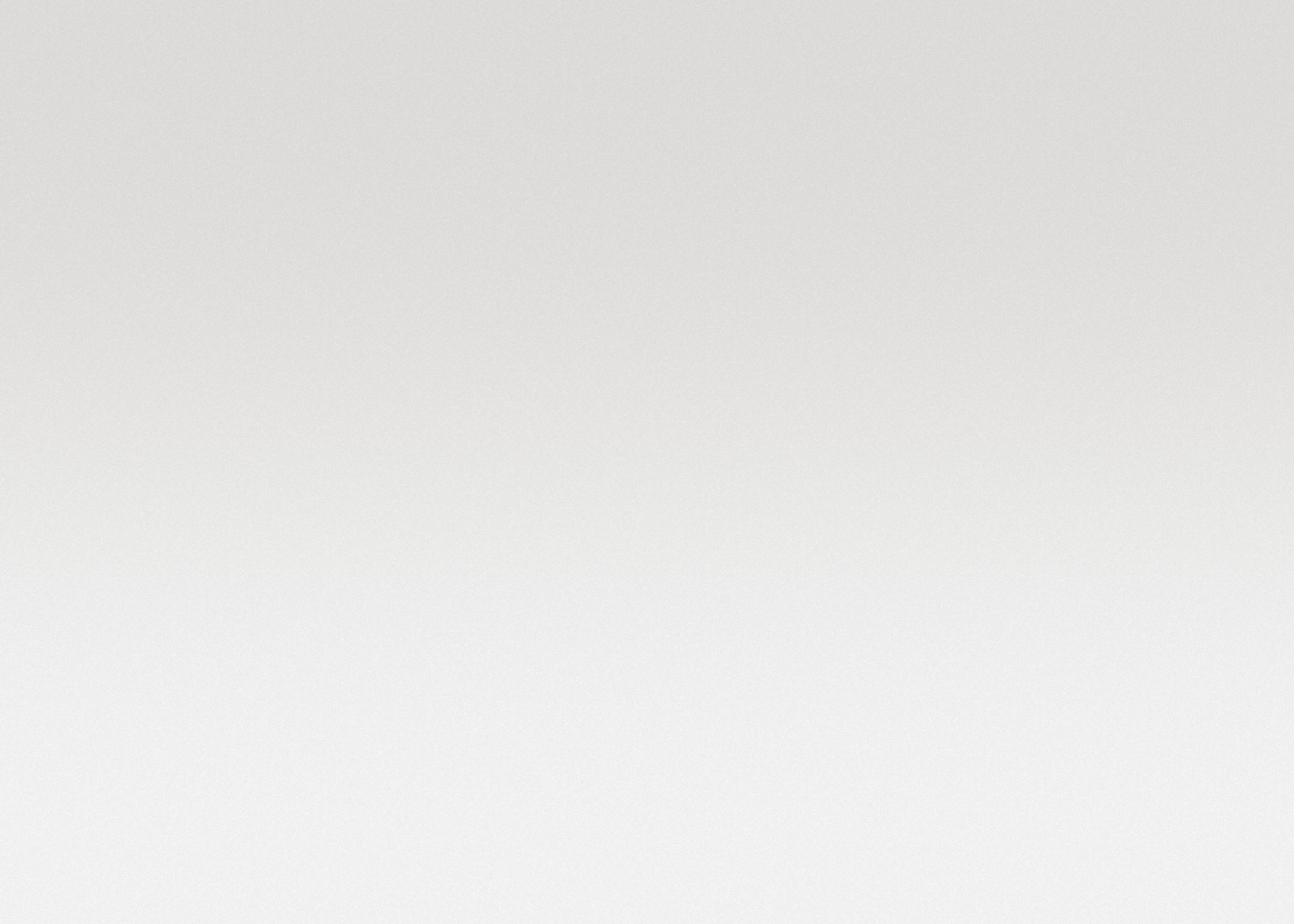 单击此处添加标题
您的标题
单击此处添加您的内容。建议您在展示时采用微软雅黑字体。本模板所有图形线条及相应素材均可自由编辑、改色、替换。更多作品请在稻壳儿搜索：Alan。单击此处添加您的内容。建议您在展示时采用微软雅黑字体。
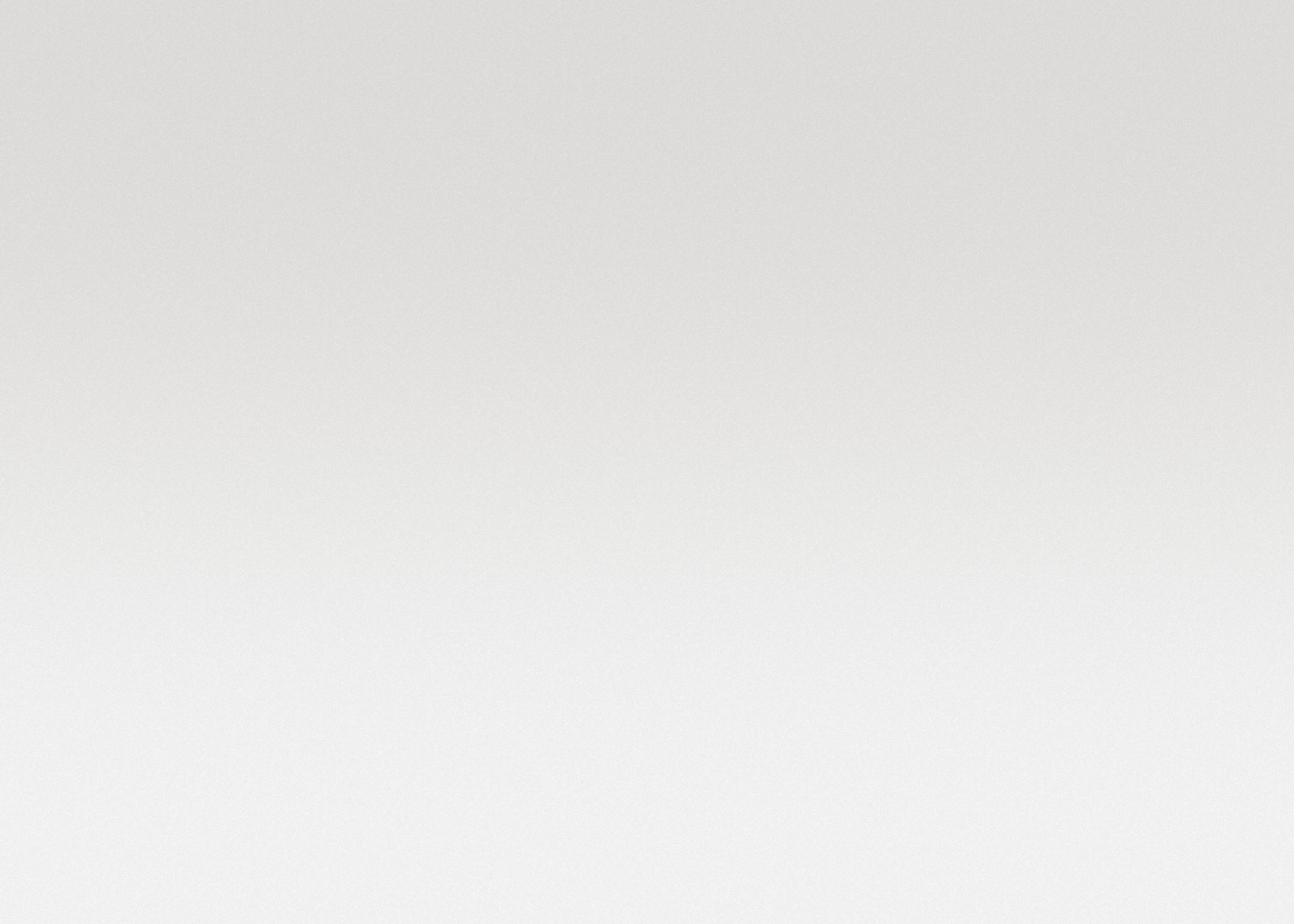 单击此处添加标题
01
02
03
单击此处添加您的内容。建议您在展示时采用微软雅黑字体。
单击此处添加您的内容。建议您在展示时采用微软雅黑字体。
单击此处添加您的内容。建议您在展示时采用微软雅黑字体。
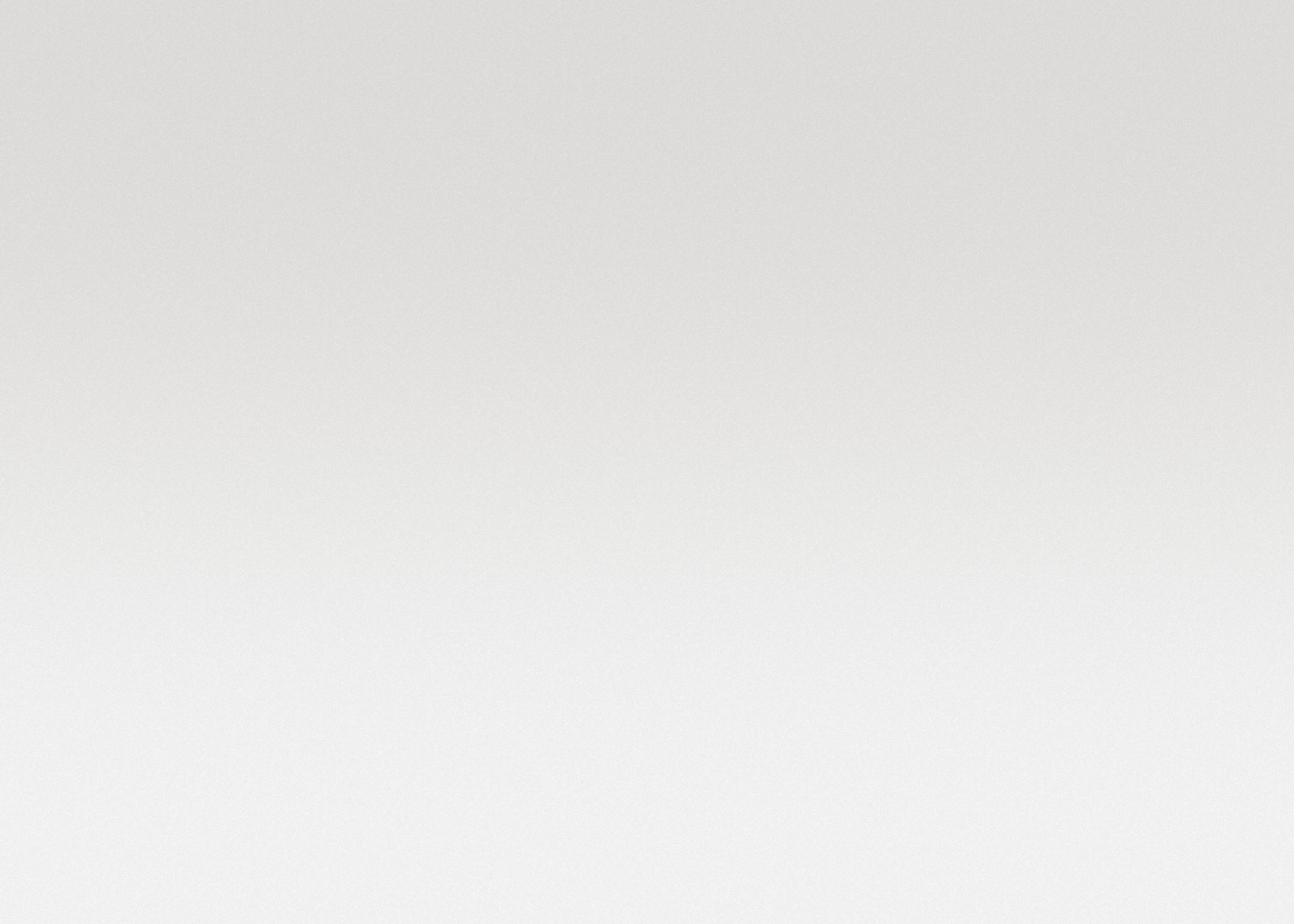 单击此处添加标题
30%
52%
60%
72%
单击此处添加您的内容。建议您在展示时采用微软雅黑字体。本模板所有图形线条及相应素材均可自由编辑、改色、替换。
单击此处添加您的内容。建议您在展示时采用微软雅黑字体。本模板所有图形线条及相应素材均可自由编辑、改色、替换。
单击此处添加您的内容。建议您在展示时采用微软雅黑字体。本模板所有图形线条及相应素材均可自由编辑、改色、替换。
单击此处添加您的内容。建议您在展示时采用微软雅黑字体。本模板所有图形线条及相应素材均可自由编辑、改色、替换。
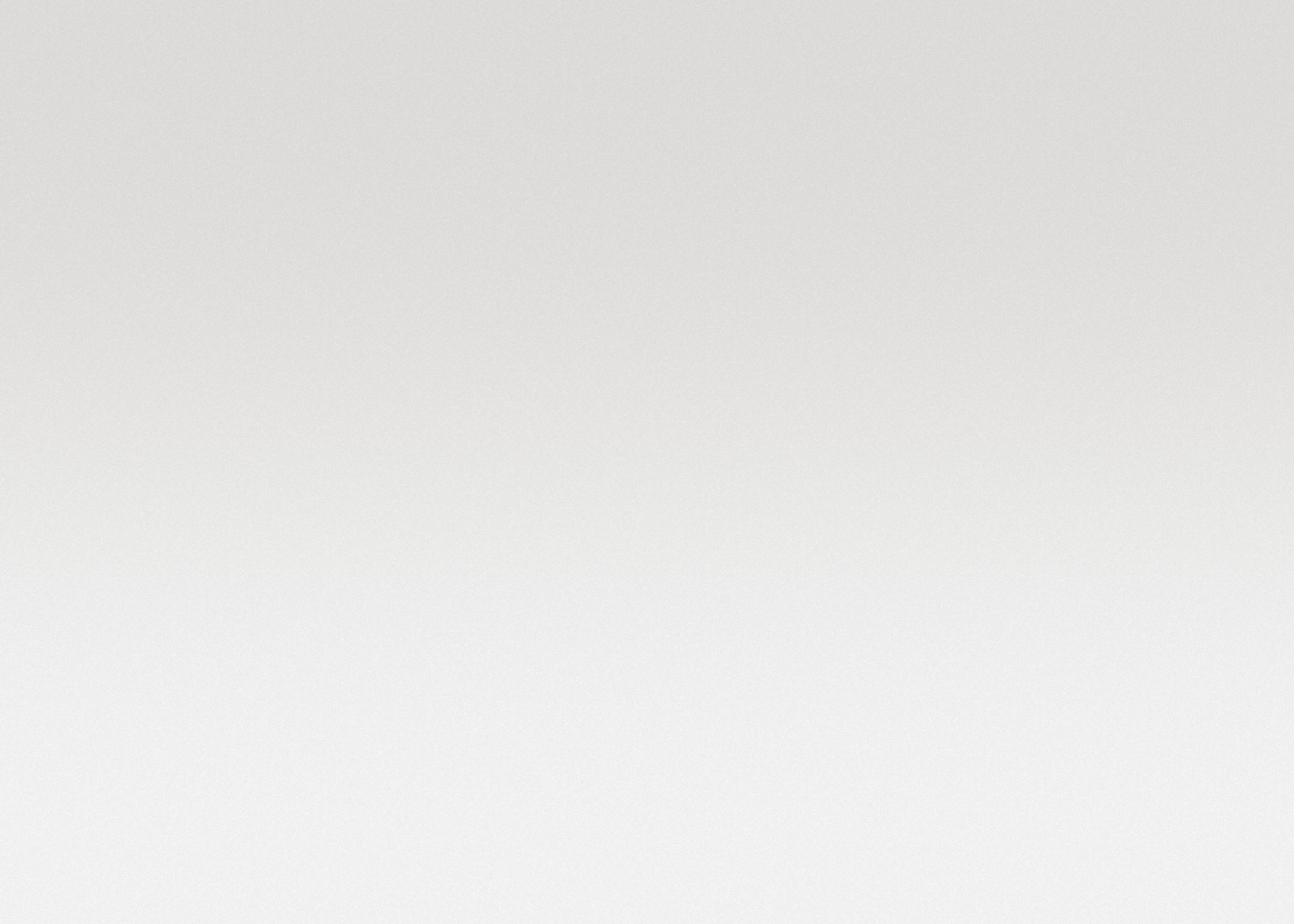 单击此处添加标题
单击此处添加您的内容。建议您在展示时采用微软雅黑字体。
单击此处添加您的内容。建议您在展示时采用微软雅黑字体。
79%
单击此处添加您的内容。建议您在展示时采用微软雅黑字体。
单击此处添加您的内容。建议您在展示时采用微软雅黑字体。
单击此处添加您的内容。建议您在展示时采用微软雅黑字体。
亮亮图文旗舰店https://liangliangtuwen.tmall.com
单击此处添加您的内容。建议您在展示时采用微软雅黑字体。
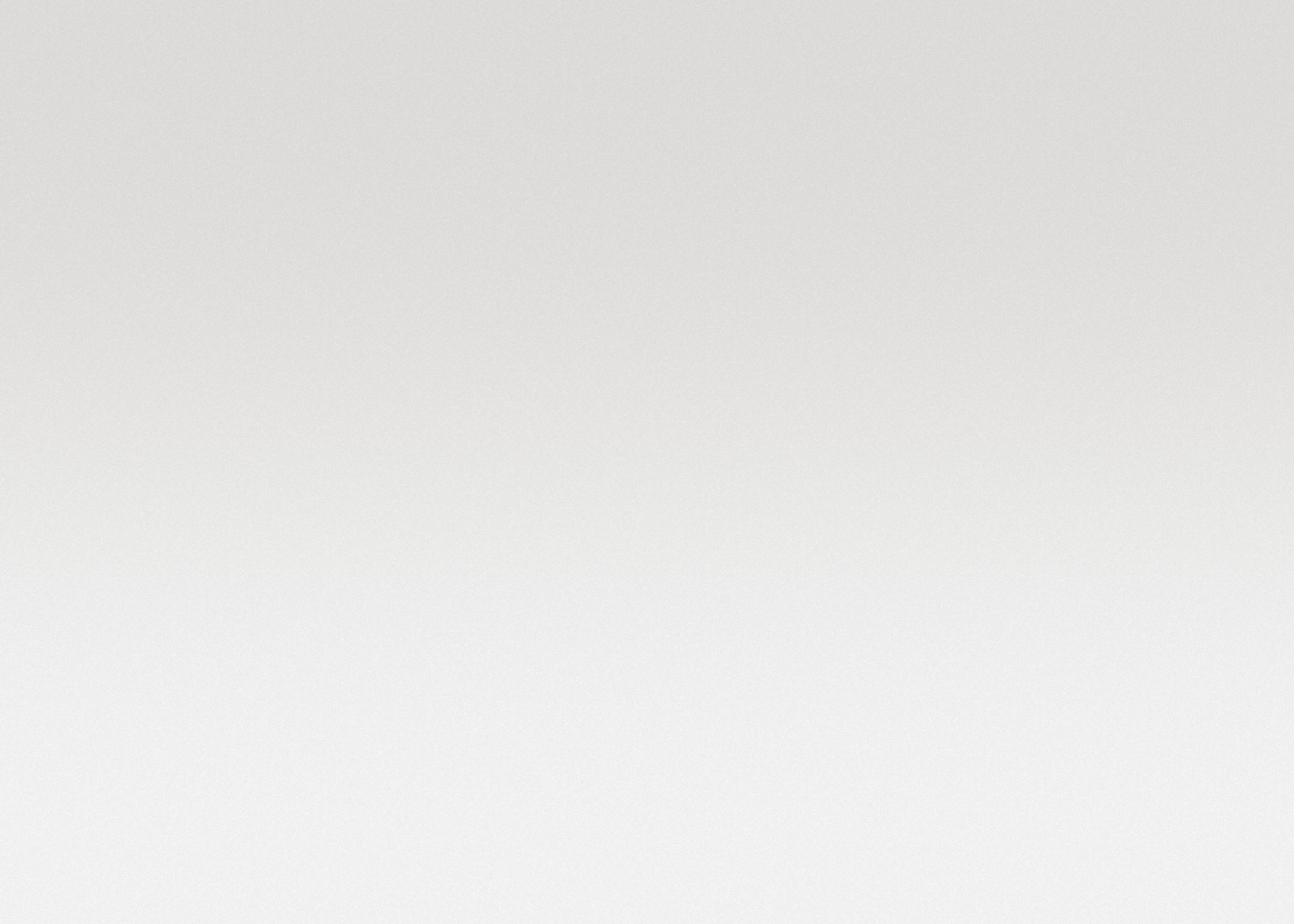 单击此处添加标题
单击此处添加您的内容。建议您在展示时采用微软雅黑字体。
单击此处添加您的内容。建议您在展示时采用微软雅黑字体。
90
443
您的内容
您的内容
单击此处添加您的内容
单击此处添加您的内容。建议您在展示时采用微软雅黑字体。
单击此处添加您的内容。建议您在展示时采用微软雅黑字体。
276
786
您的内容
您的内容
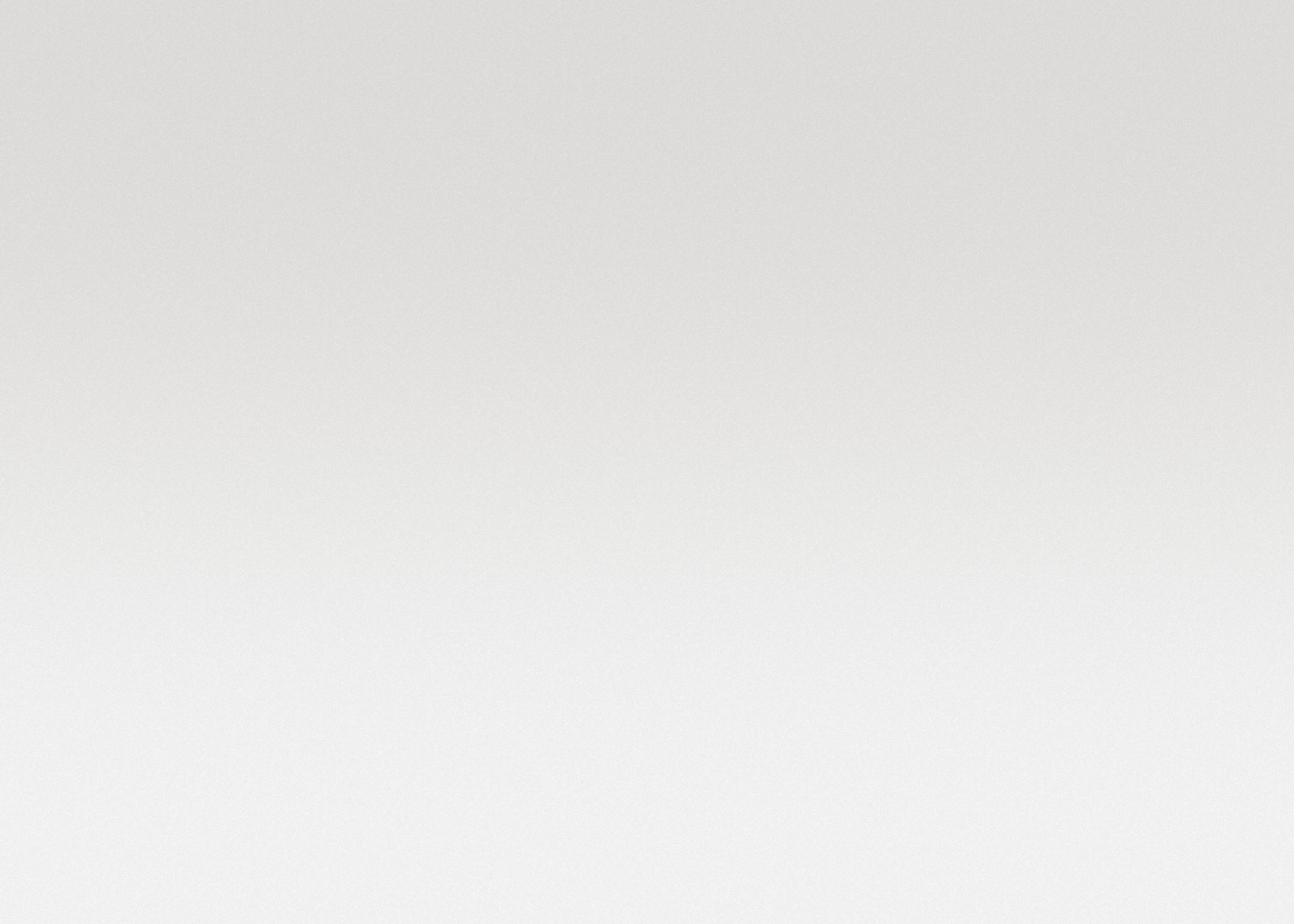 单击此处添加标题
您的内容
您的内容
您的内容
您的内容
您的内容
您的内容
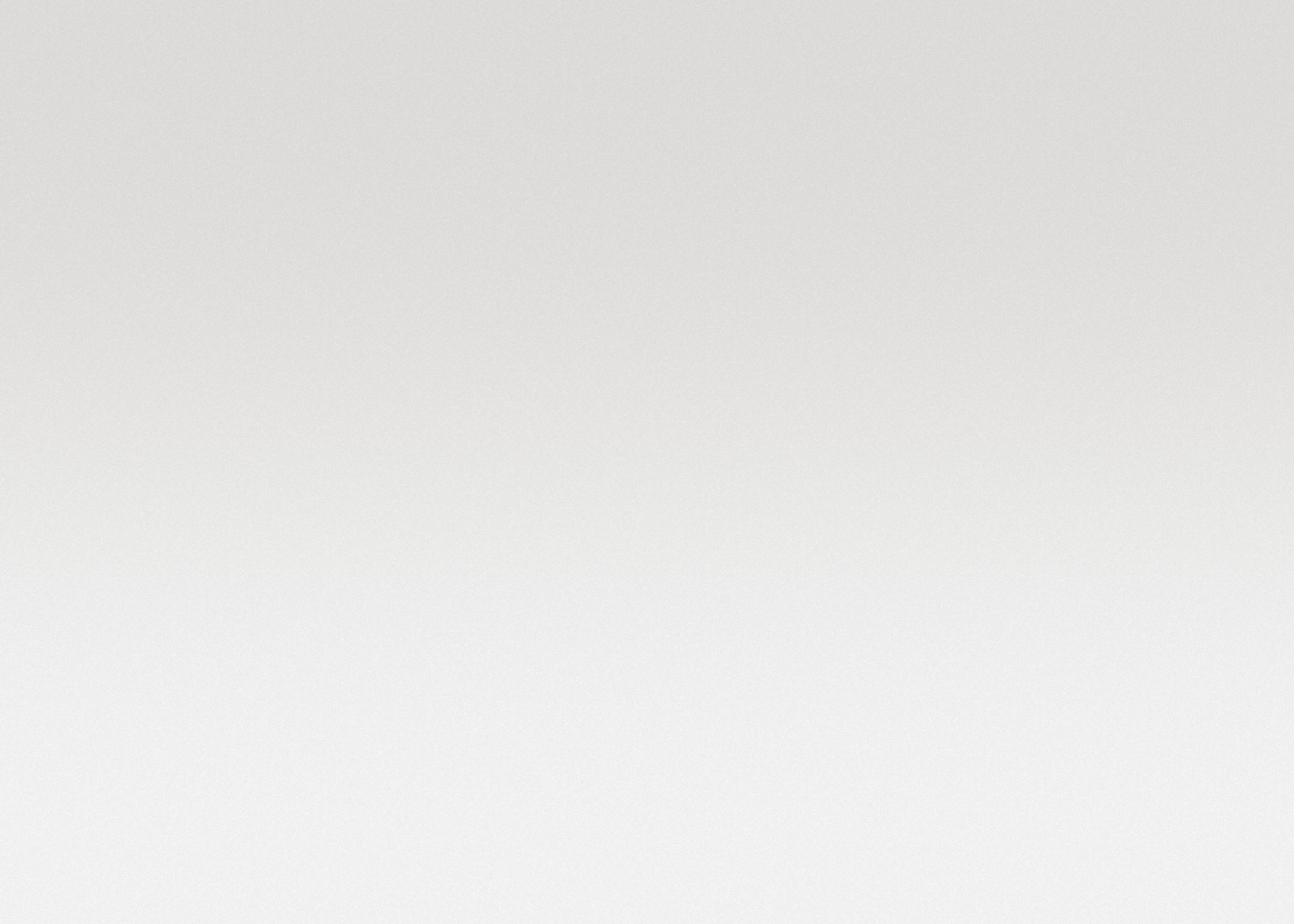 研究思路与方法
02
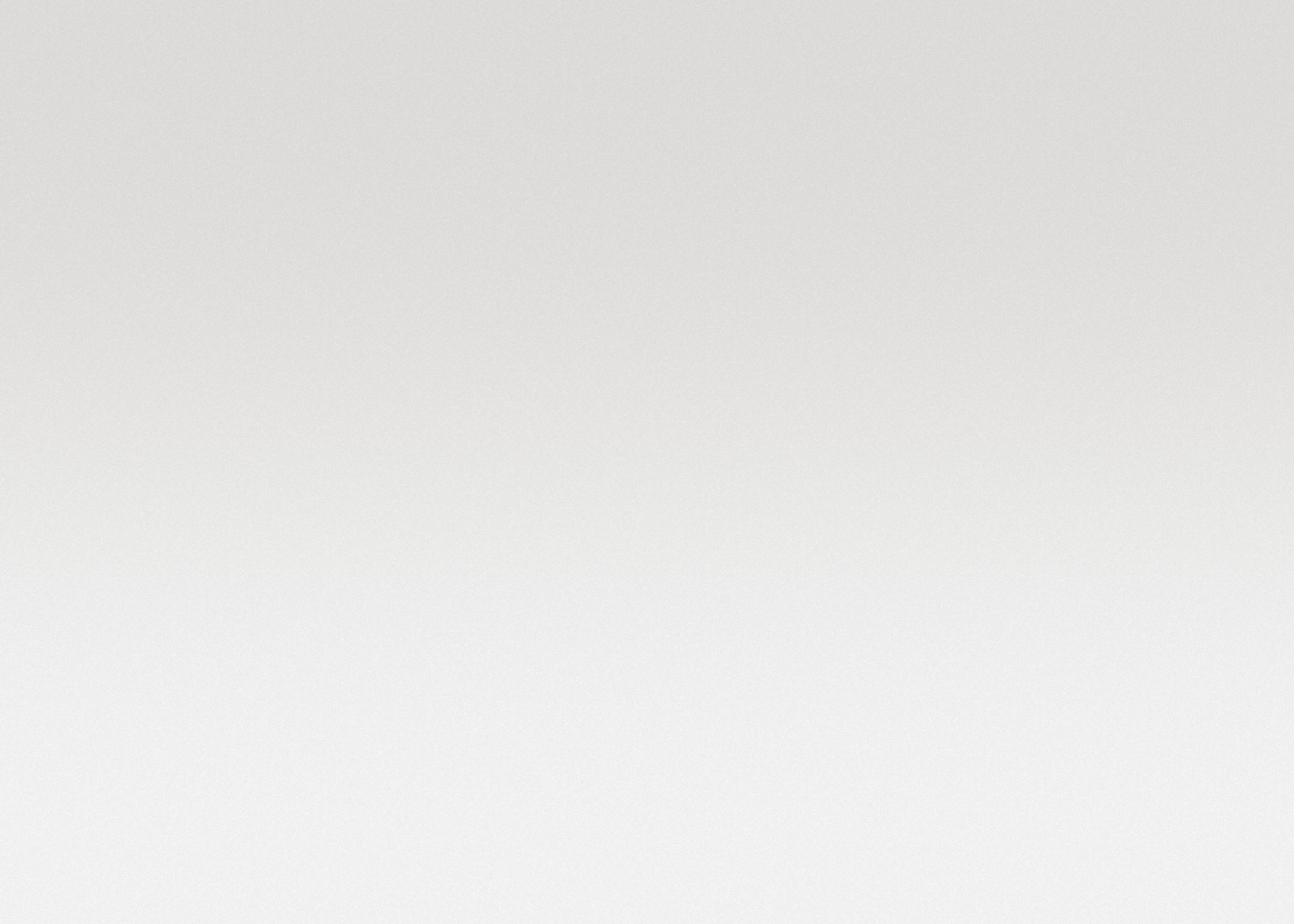 单击此处添加标题
成功
单击此处亮亮图文旗舰店https://liangliangtuwen.tmall.com
改色、替换。
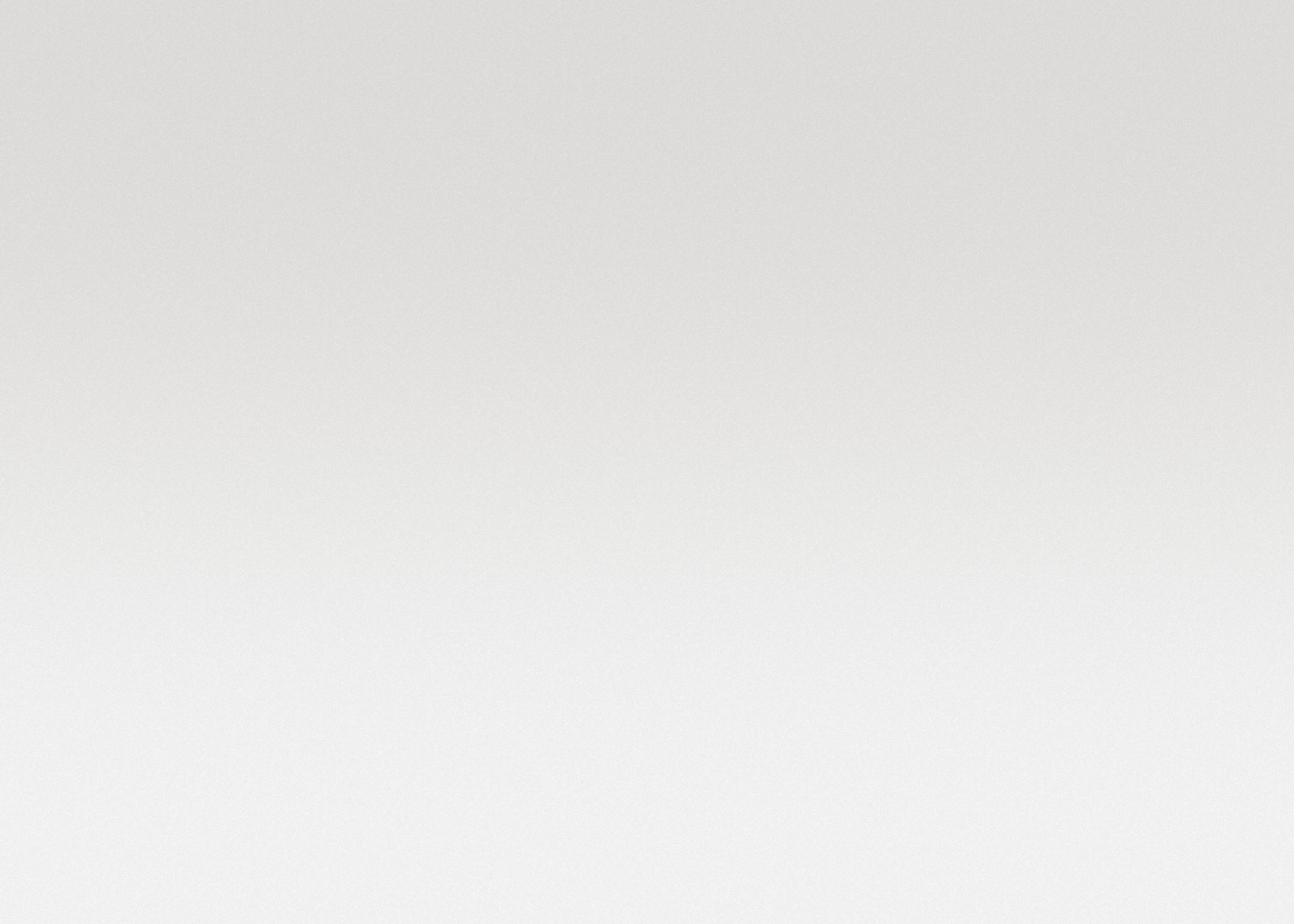 单击此处添加标题
您的内容
您的内容
您的内容
15%
25%
35%
55%
单击此处添加您的内容。建议您在展示时采用微软雅黑字体。
单击此处添加您的内容。建议您在展示时采用微软雅黑字体。
单击此处添加您的内容。建议您在展示时采用微软雅黑字体。
您的内容
单击此处添加您的内容。建议您在展示时采用微软雅黑字体。
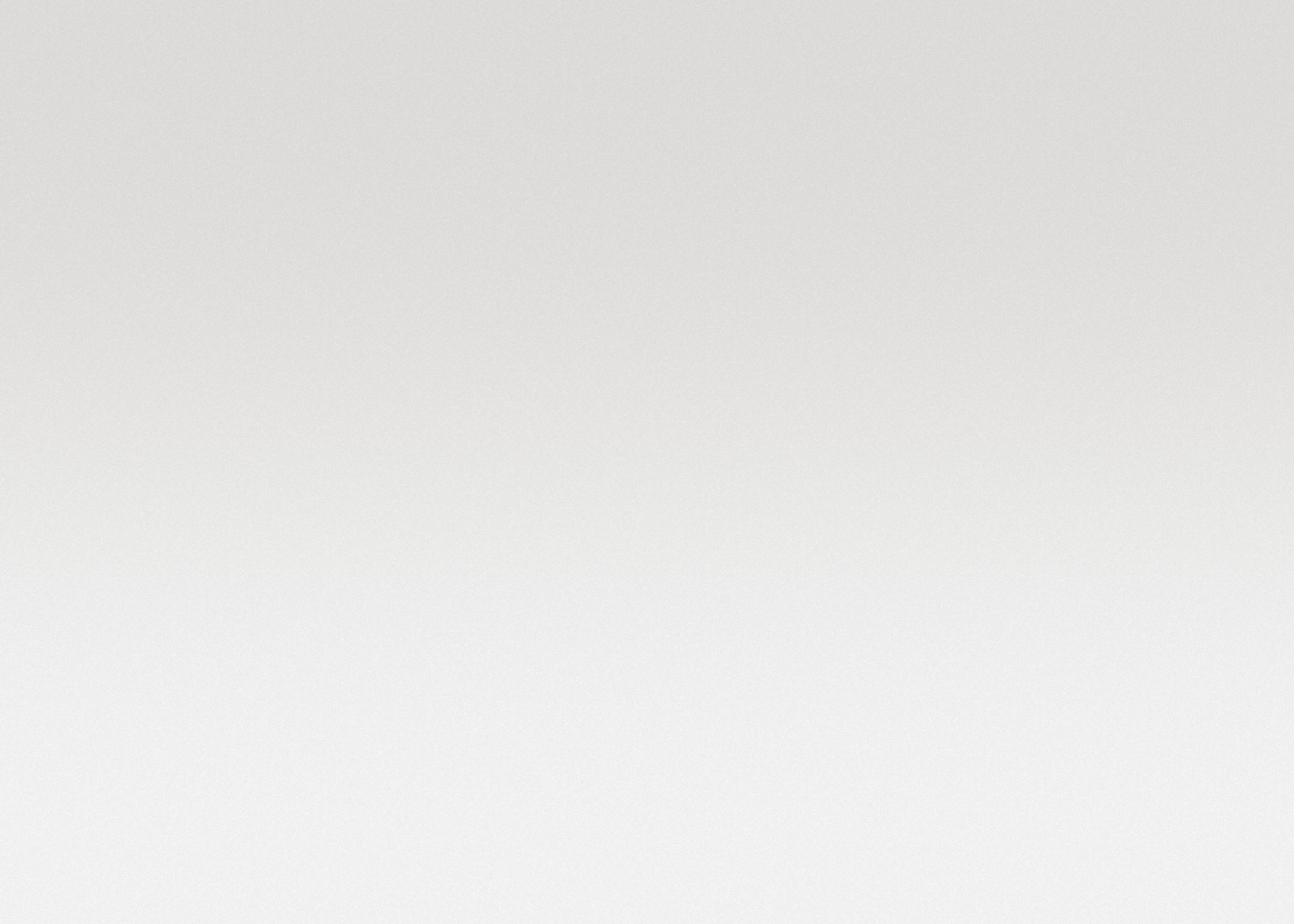 单击此处添加标题
01
02
03
04
单击此处添加您的内容。建议您在展示时采用微软雅黑字体。本模板所有图形线条及相应素材均可自由编辑、改色、替换。
单击此处添加您的内容。建议您在展示时采用微软雅黑字体。本模板所有图形线条及相应素材均可自由编辑、改色、替换。
单击此处添加您的内容。建议您在展示时采用微软雅黑字体。本模板所有图形线条及相应素材均可自由编辑、改色、替换。
单击此处添加您的内容。建议您在展示时采用微软雅黑字体。本模板所有图形线条及相应素材均可自由编辑、改色、替换。
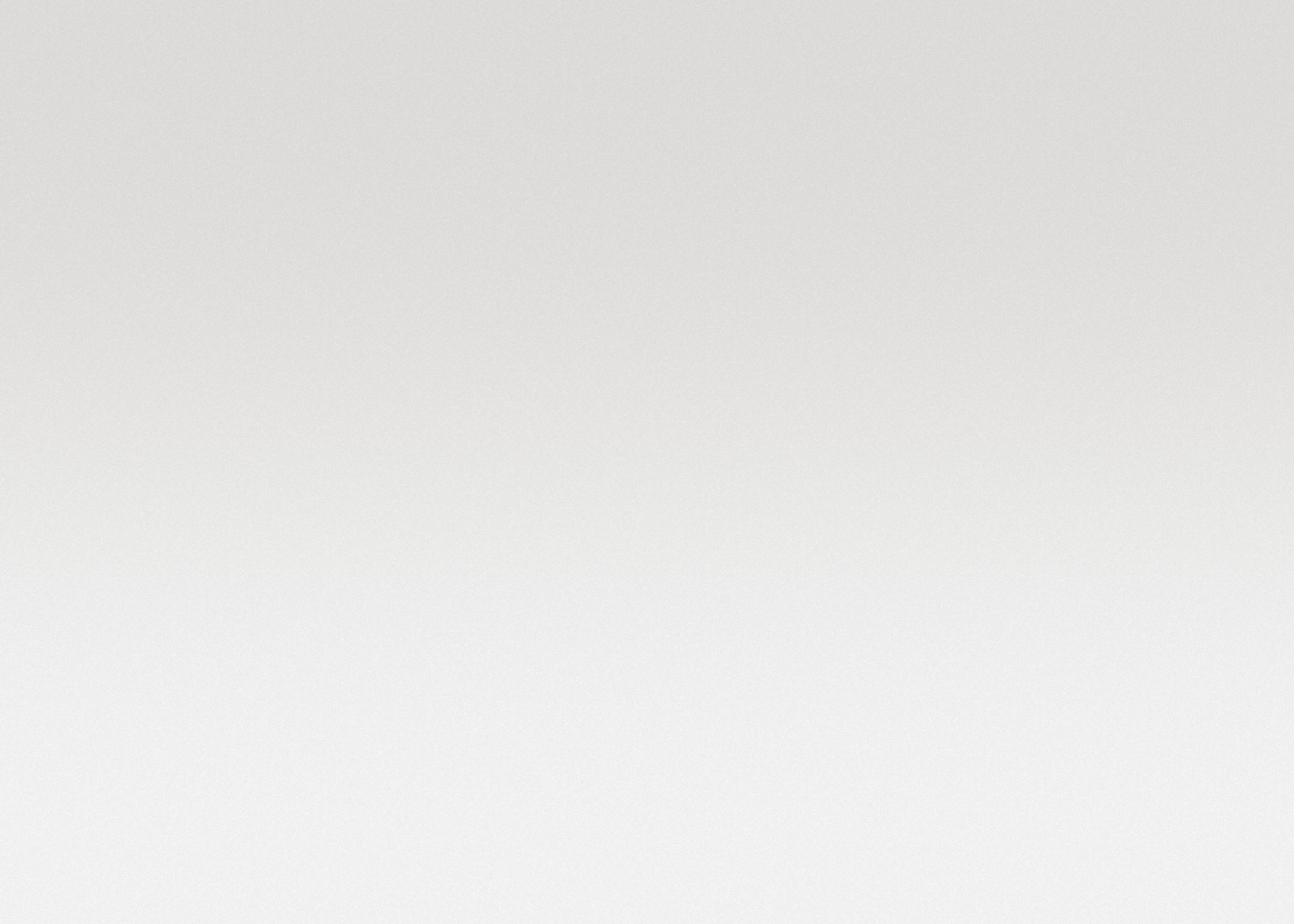 单击此处添加标题
您的内容
您的内容
单击此处添加您的内容。建议您在展示时采用微软雅黑字体。
单击此处添加您的内容。建议您在展示时采用微软雅黑字体。
单击此处添加您的内容。建议您在展示时采用微软雅黑字体。
单击此处添加您的内容。建议您在展示时采用微软雅黑字体。
您的内容
您的内容
单击此处添加您的内容。建议您在展示时采用微软雅黑字体。本模板所有图形线条及相应素材均可自由编辑、改色、替换。更多作品请在稻壳儿搜索：Alan。
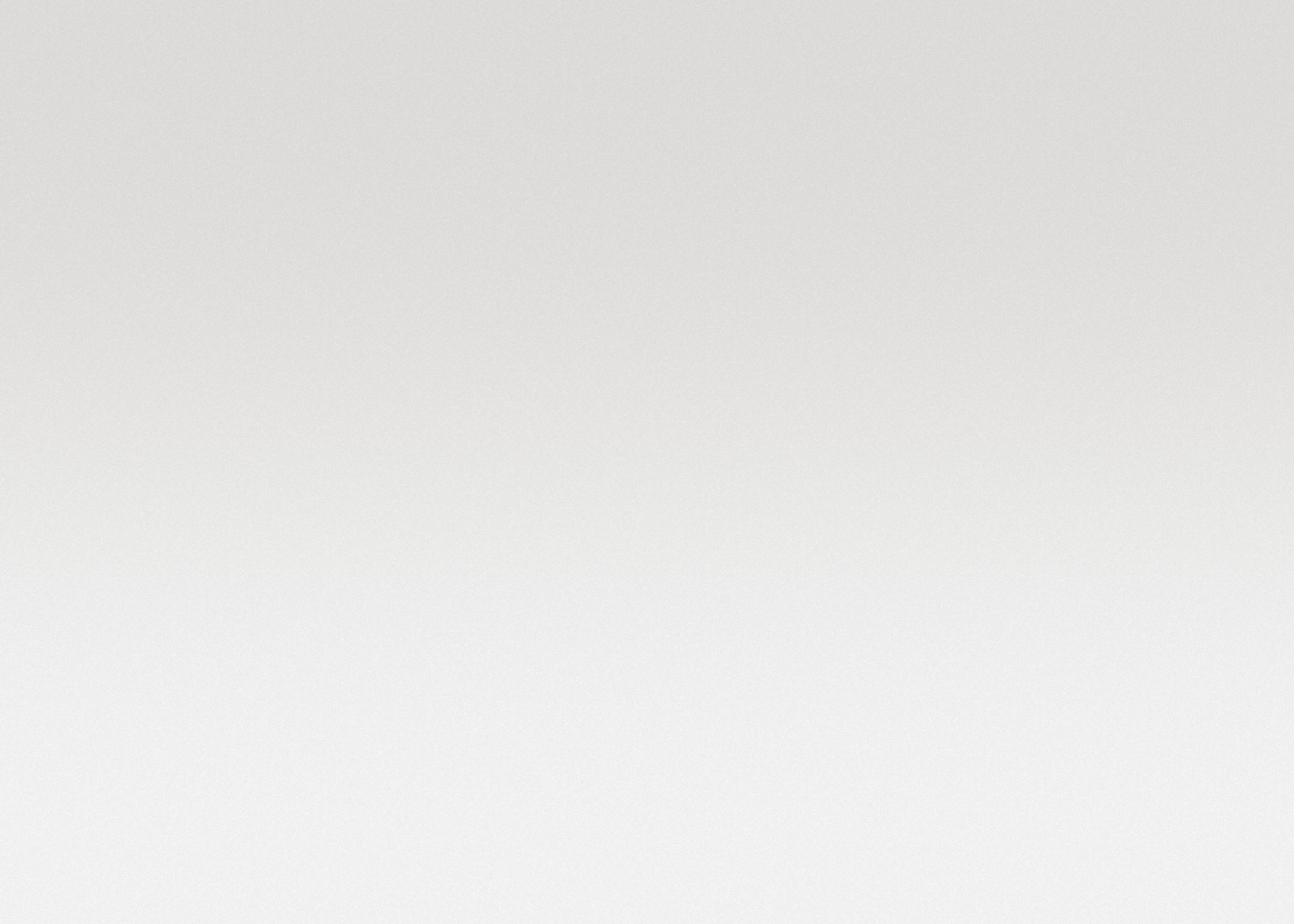 研究成果与应用
03
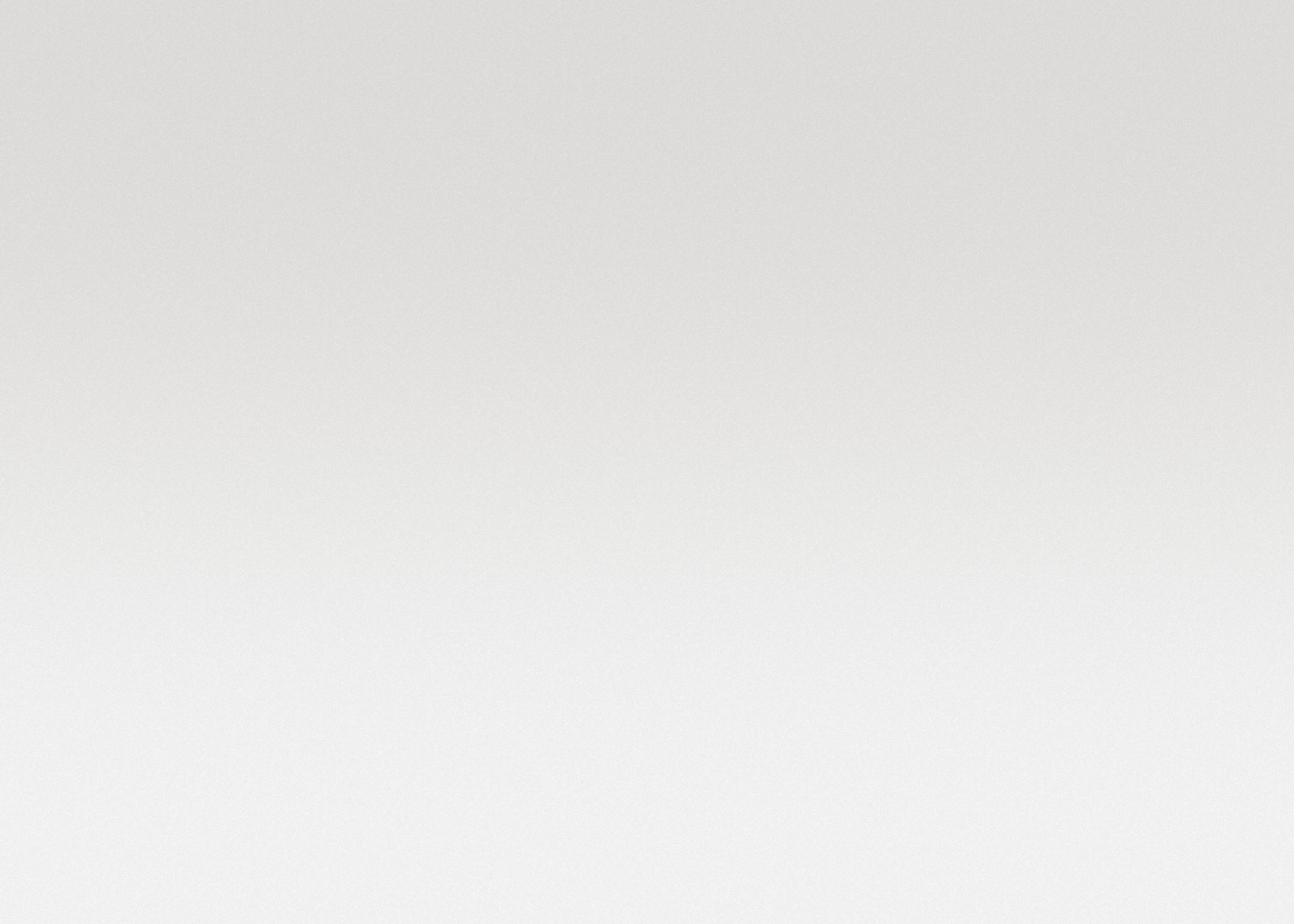 单击此处添加标题
您的内容
您的内容
您的内容
您的内容
单击此处添加您的内容。建议您在展示时采用微软雅黑字体。
单击此处添加您的内容。建议您在展示时采用微软雅黑字体。
单击此处添加您的内容。建议您在展示时采用微软雅黑字体。
单击此处添加您的内容。建议您在展示时采用微软雅黑字体。
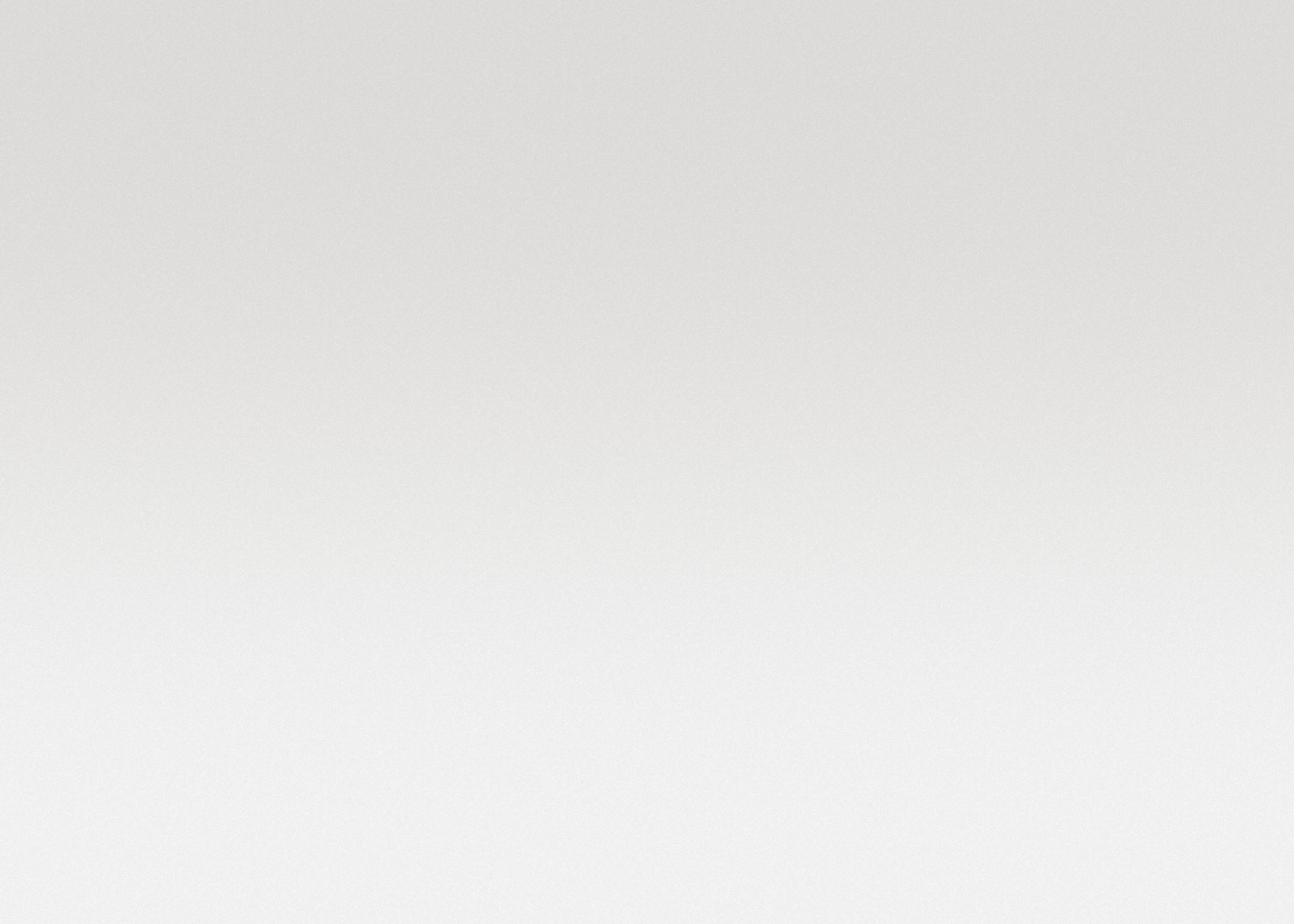 单击此处添加标题
单击此处添加您的内容。
单击此处添加您的内容。
单击此处添加您的内容。
单击此处添加您的内容。
单击此处添加您的内容。
单击此处添加您的内容。
单击此处添加您的内容。
单击此处添加您的内容。
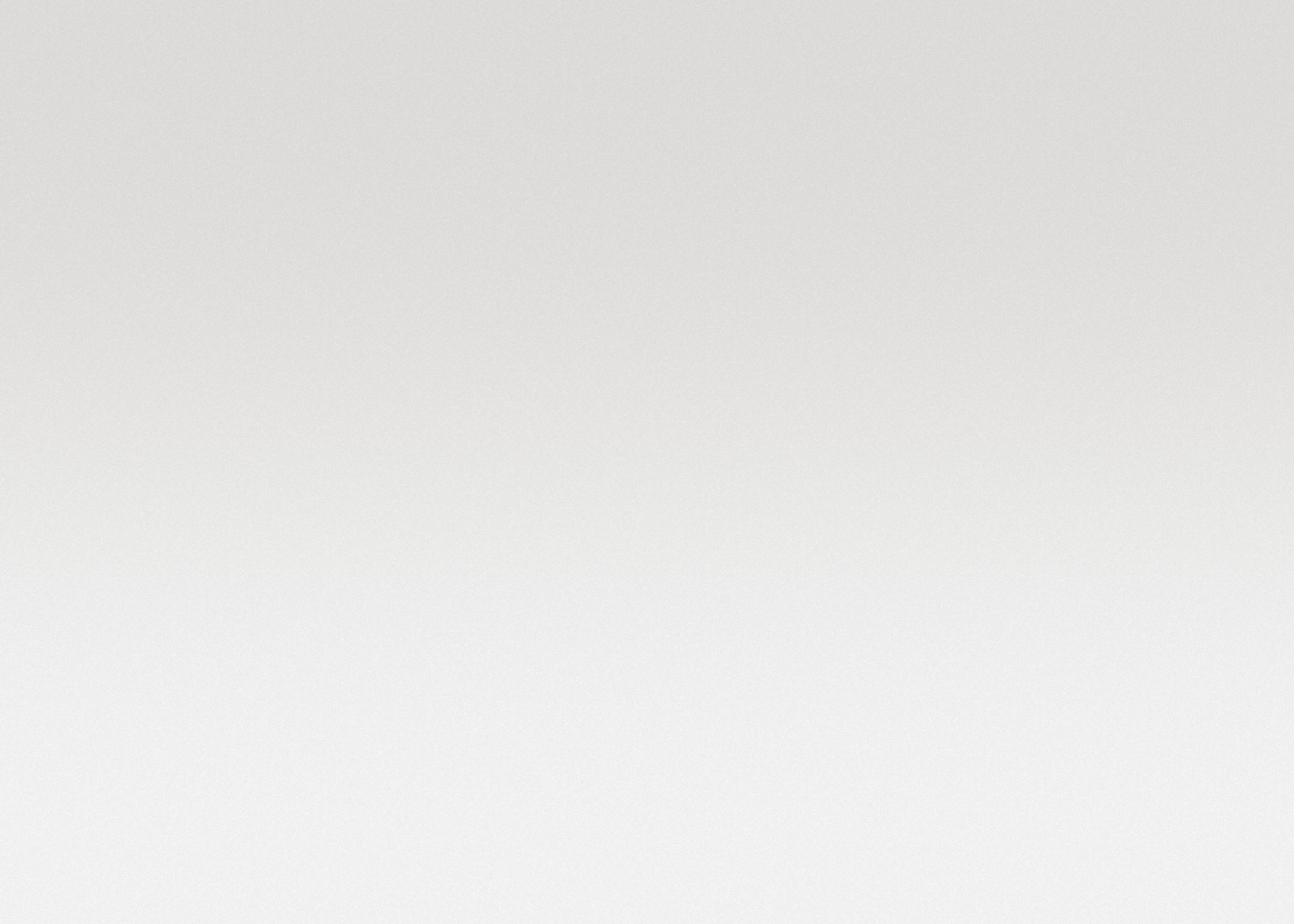 单击此处添加标题
单击此处添加您的内容。建议您在展示时采用微软雅黑字体。本模板所有图形线条及相应素材均可自由编辑
、改色、替换。更多作品请在稻壳儿搜索：Alan。单击此处添加您的内容。建议您在展示时采用微软雅黑字
体。本模板所有图形线条及相应素材均可自由编辑、改色、替换。更多作品请在稻壳儿搜索：Alan。
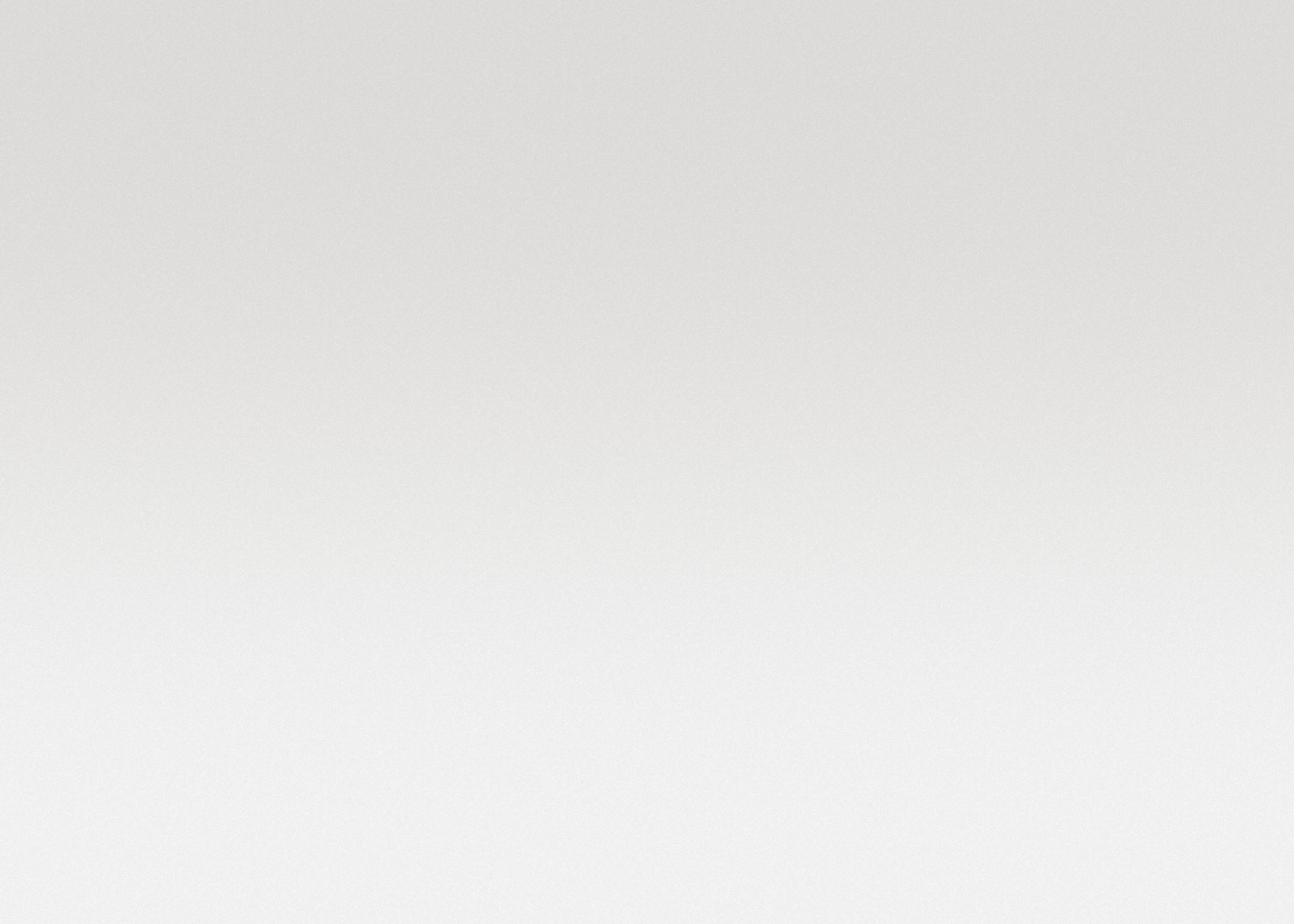 单击此处添加标题
单击此处添加您的内容。建议您在展示时采用微软雅黑字体。
单击此处添加您的内容。建议您在展示时采用微软雅黑字体。
单击此处添加您的内容。建议您在展示时采用微软雅黑字体。
单击此处添加您的内容。建议您在展示时采用微软雅黑字体。
单击此处添加您的内容。建议您在展示时采用微软雅黑字体。
单击此处添加您的内容。建议您在展示时采用微软雅黑字体。
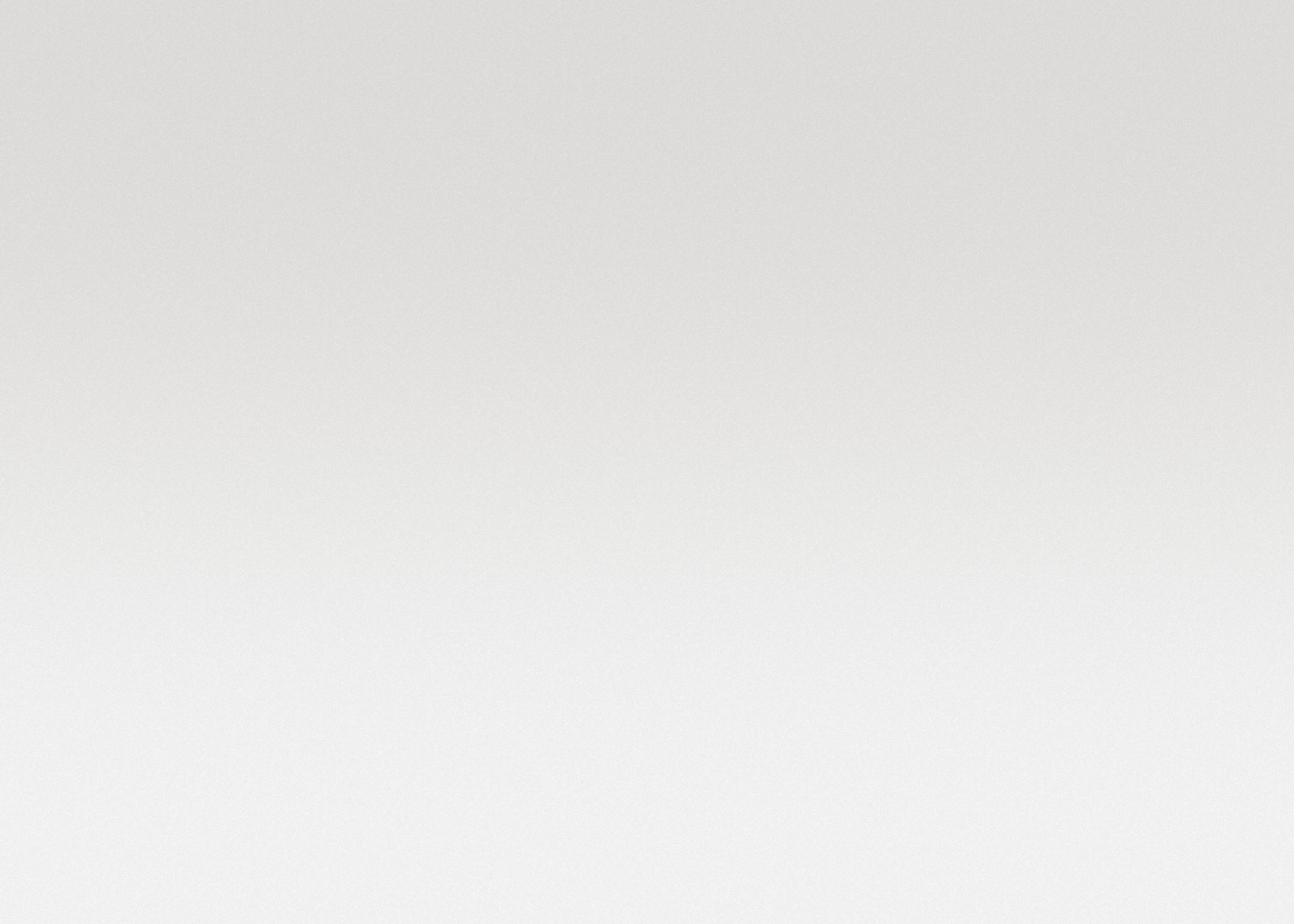 论文总结与致谢
04
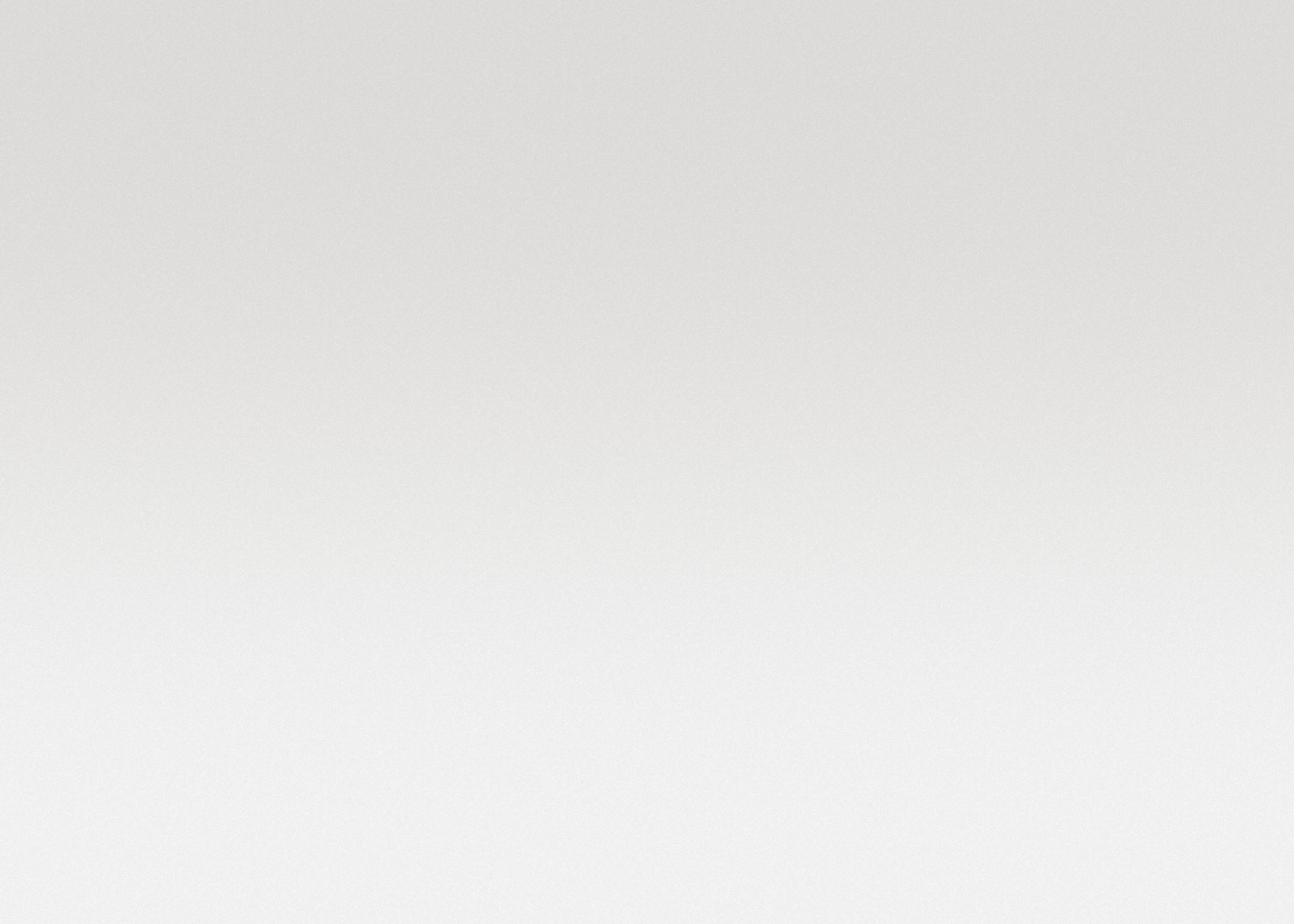 单击此处添加标题
您的标题
您的标题
单击此处添加您的内容。建议您在展示时采用微软雅黑字体。
单击此处添加您的内容。建议您在展示时采用微软雅黑字体。
您的标题
您的标题
单击此处添加您的内容。建议您在展示时采用微软雅黑字体。
单击此处添加您的内容。建议您在展示时采用微软雅黑字体。
CREATIVE
CREATIVE
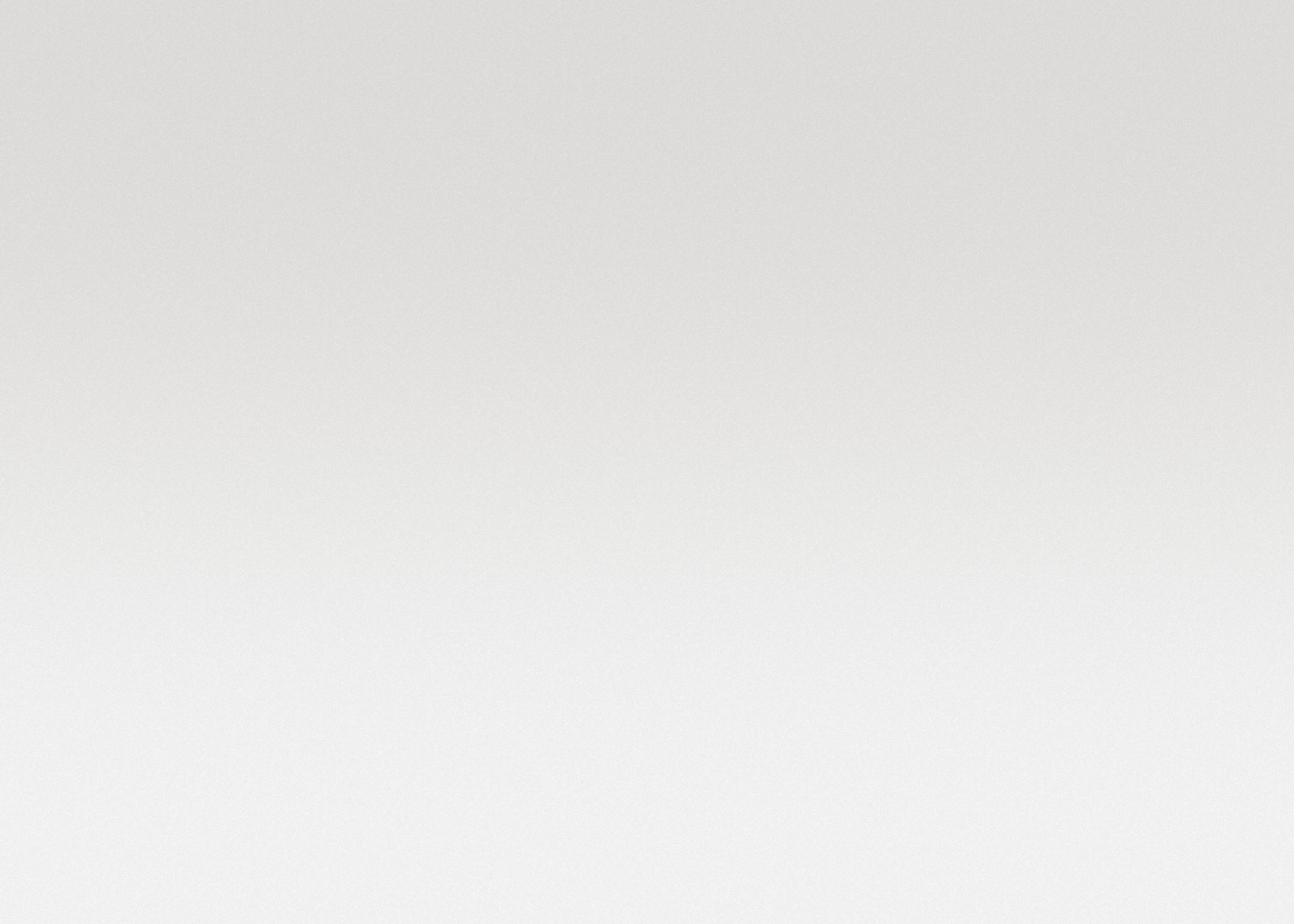 单击此处添加标题
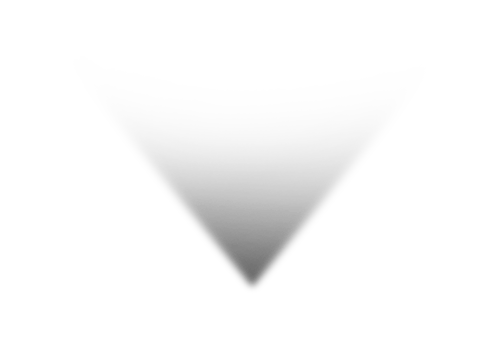 您的标题
单击此处添加您的内容。建议您在展示时采用微软雅黑字体。本模板所有图形线条及相应素材均可自由编辑、改色、替换。更多作品请在稻壳儿搜索：Alan。单击此处添加您的内容。建议您在展示时采用微软雅黑字体。本模板所有图形线条及相应素材均可自由编辑、改色、替换。更多作品请在稻壳儿搜索：Alan。
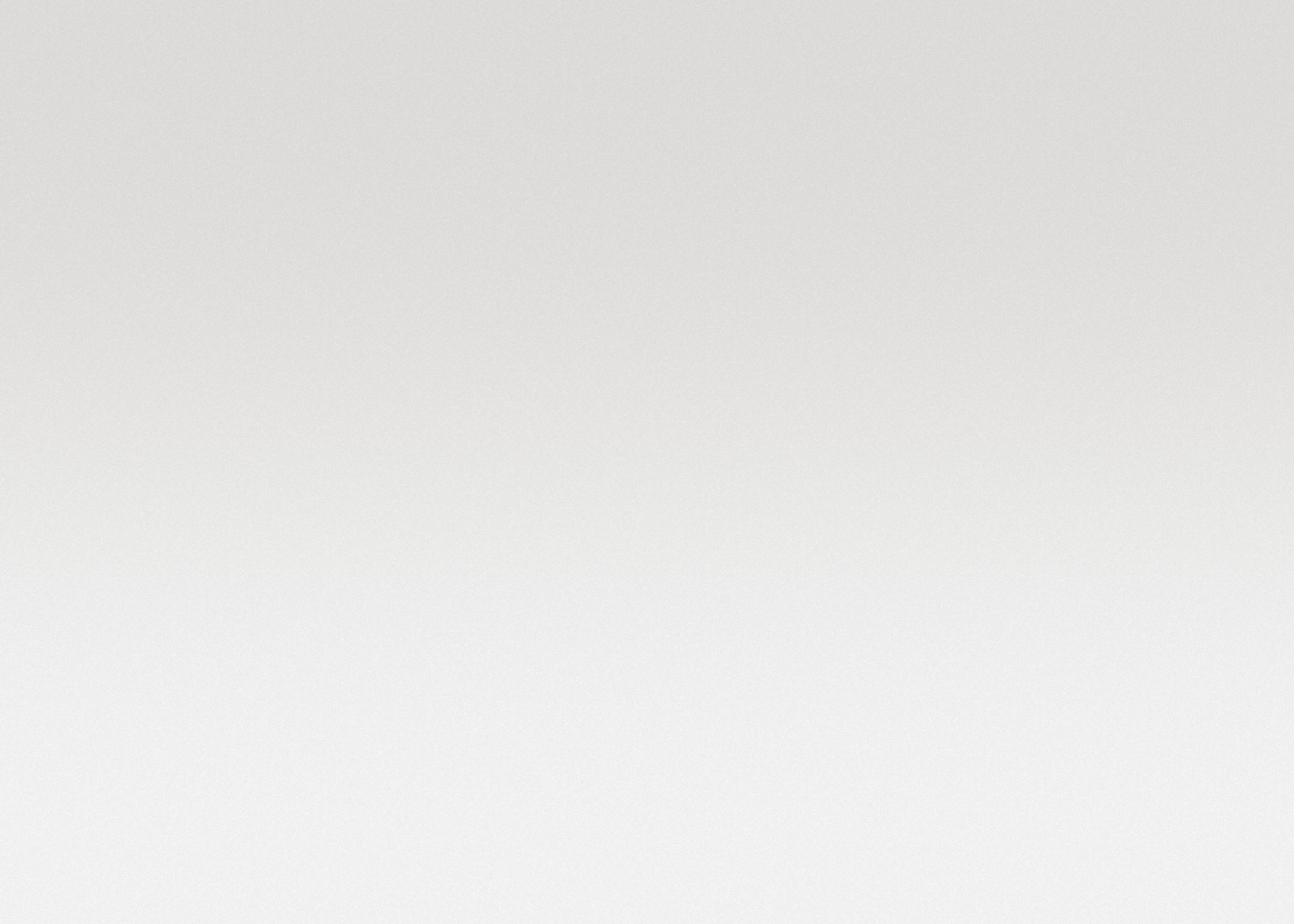 单击此处添加标题
添加您的标题
建议您在展示时采用微软雅黑字体。
01
02
添加您的标题
建议您在展示时采用微软雅黑字体。
添加您的标题
建议您在展示时采用微软雅黑字体。
03
04
添加您的标题
建议您在展示时采用微软雅黑字体。
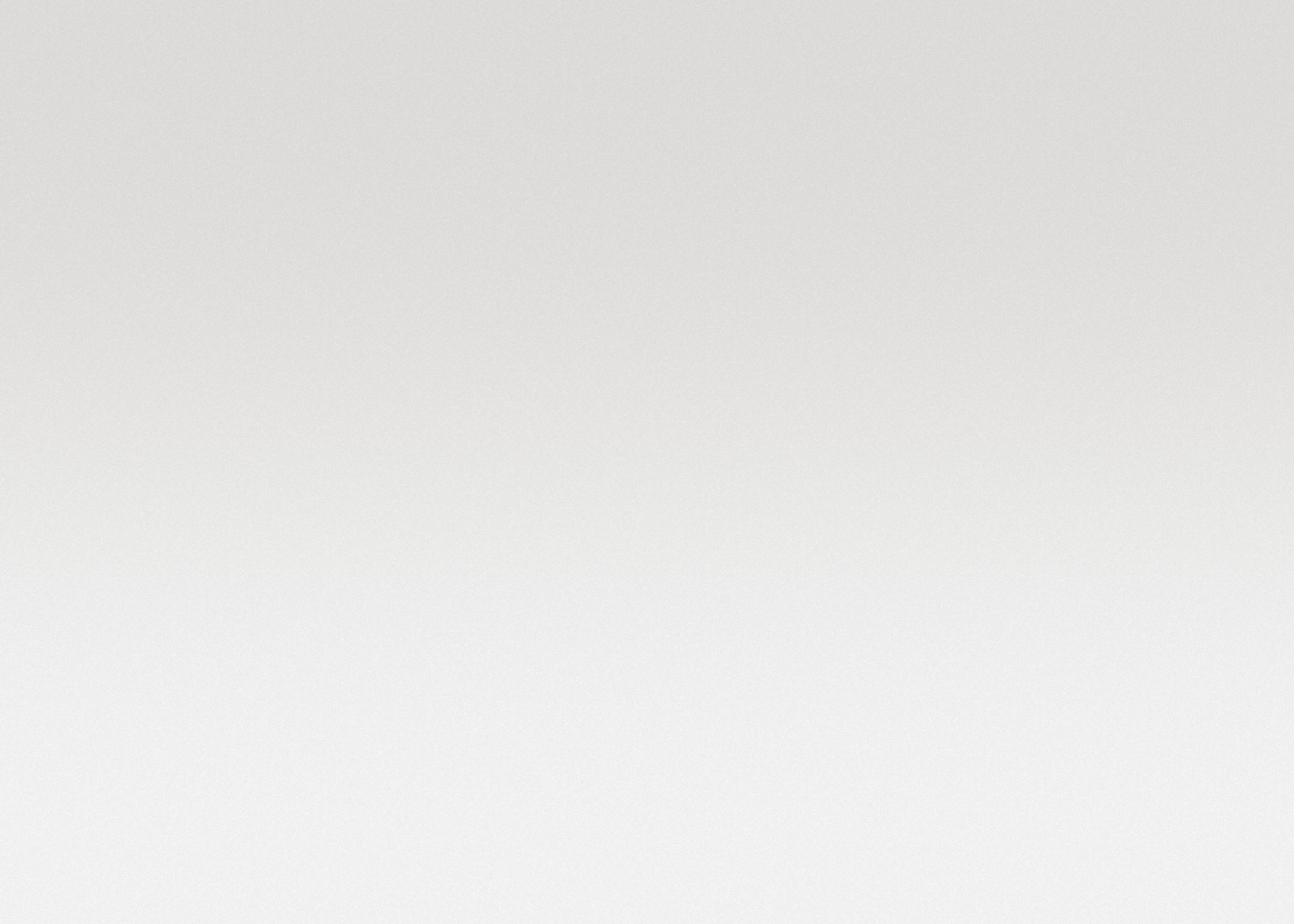 铭记师恩  感谢有您
2017
学生：亮亮图文
导师：亮亮图文
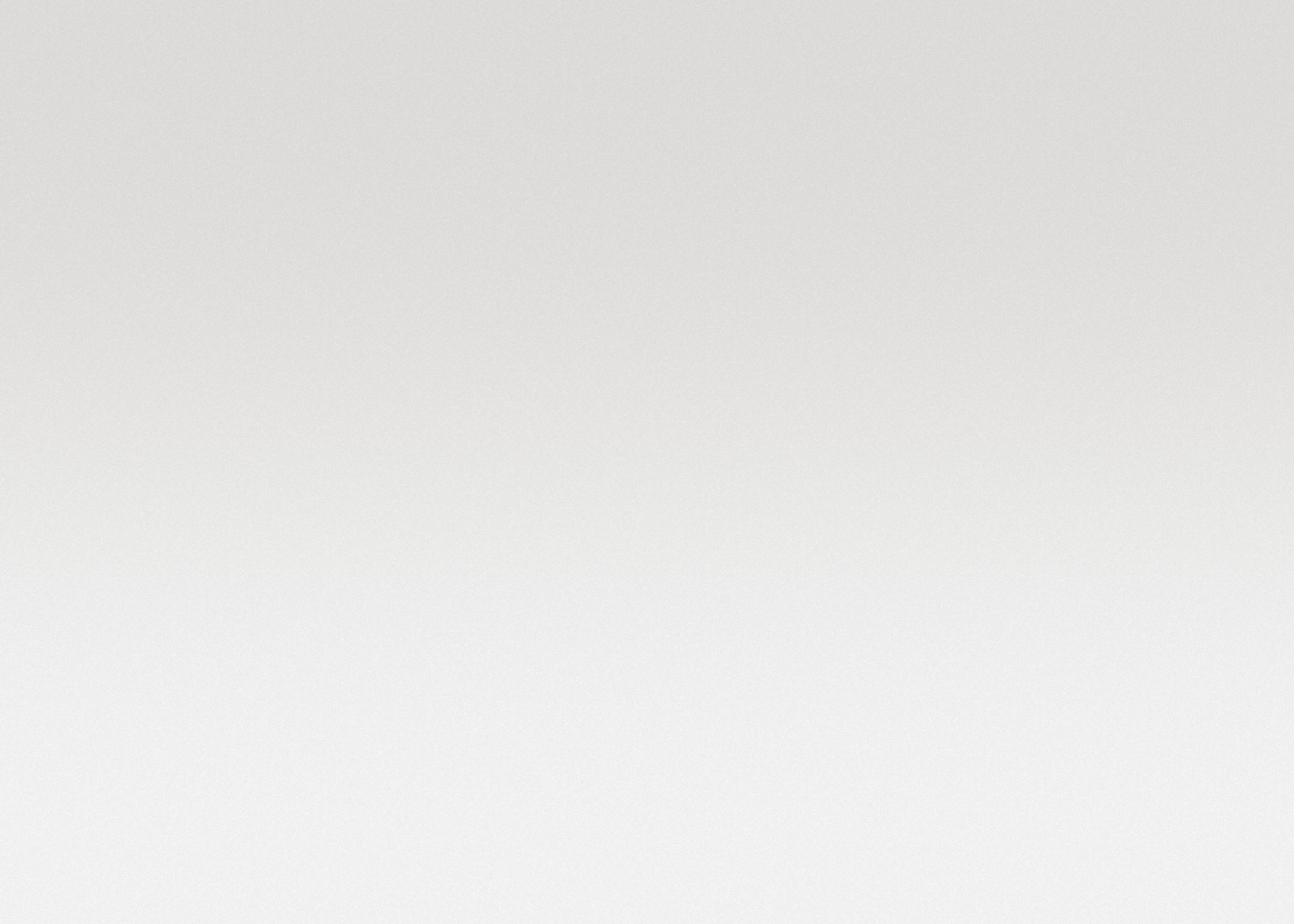 赠各类可编辑图标